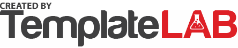 EMPLOYEE WORK PLAN
COMPANY NAME
EMPLOYEE:
ID:
DEPARTMENT:
John Doe:
225008
Sales
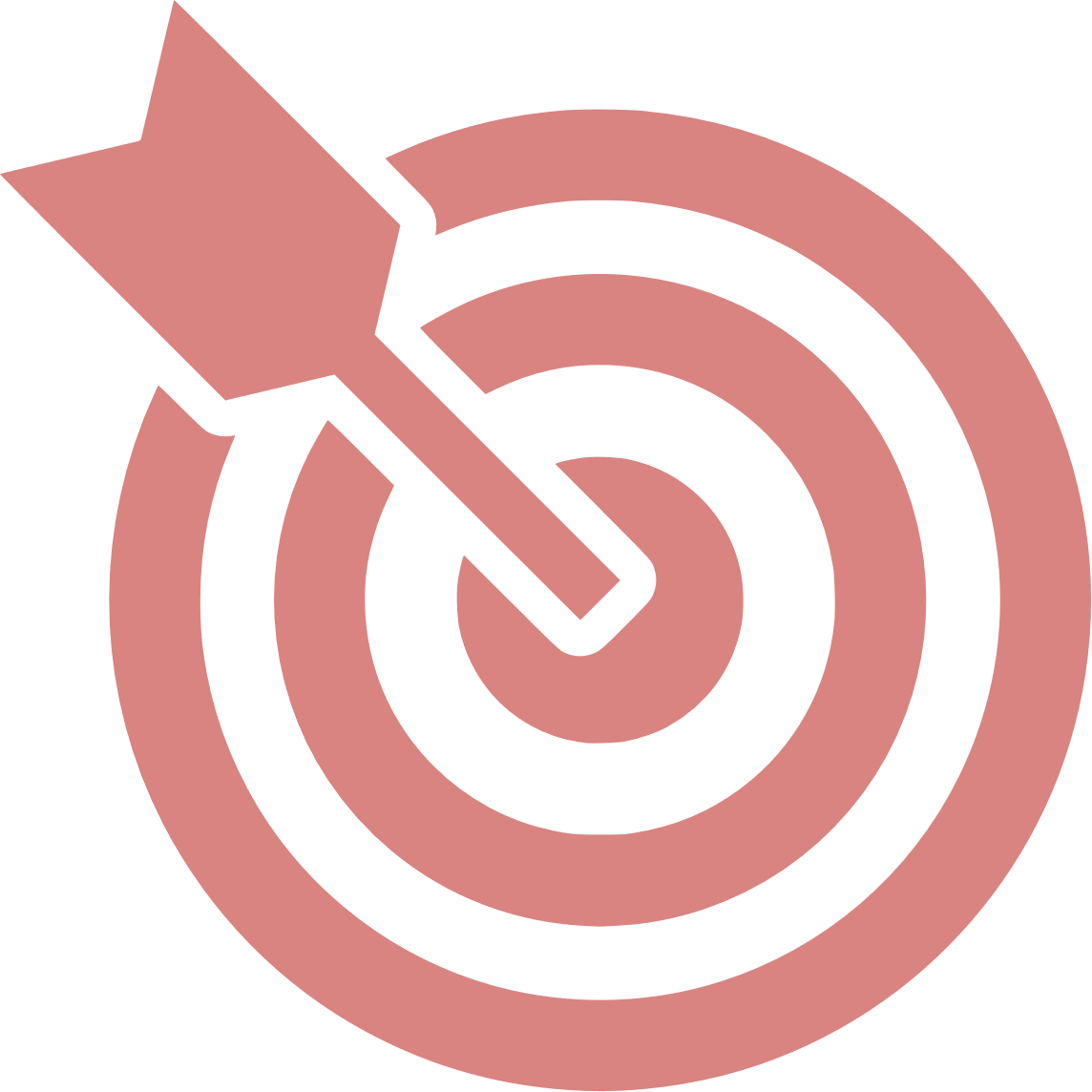 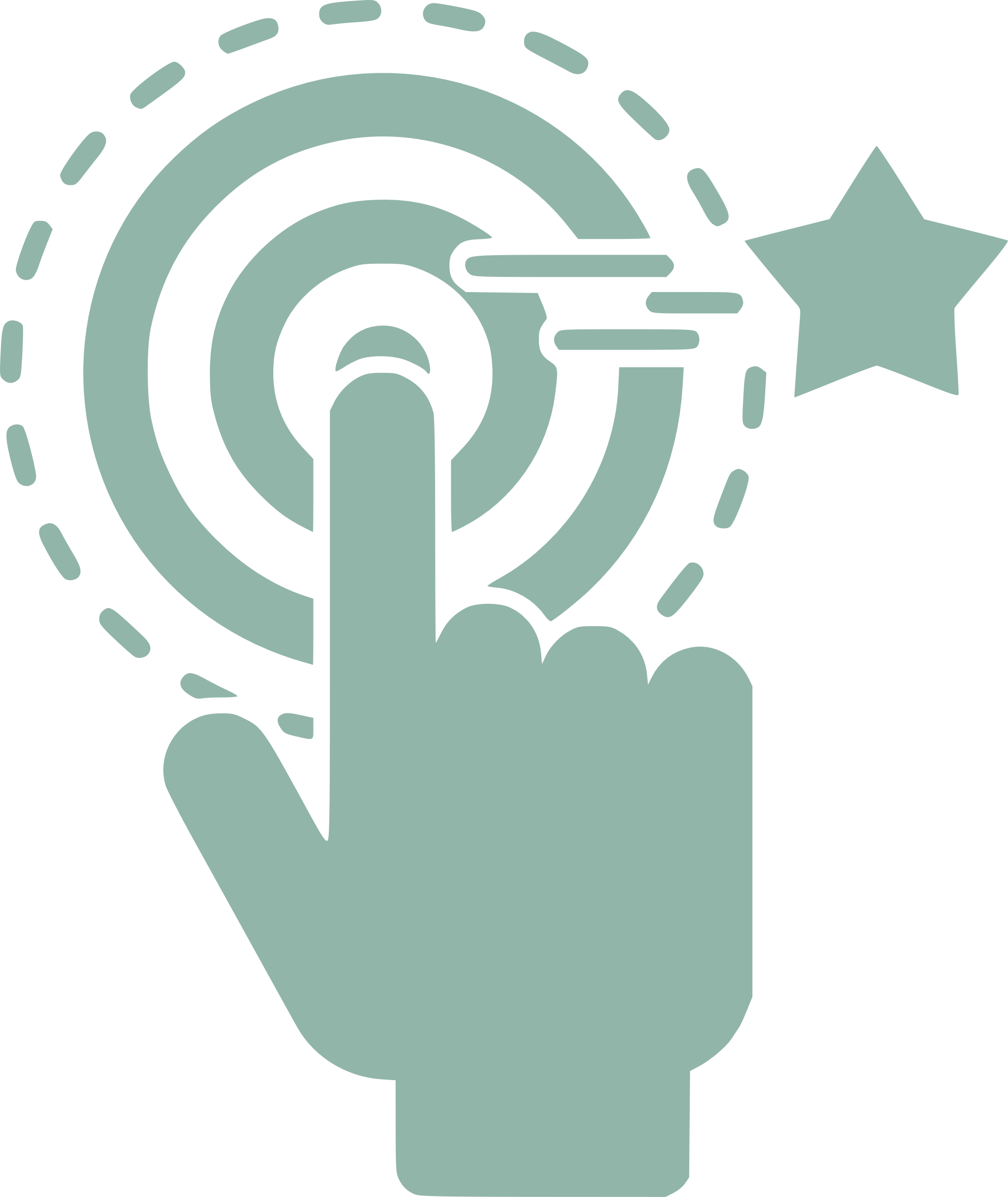 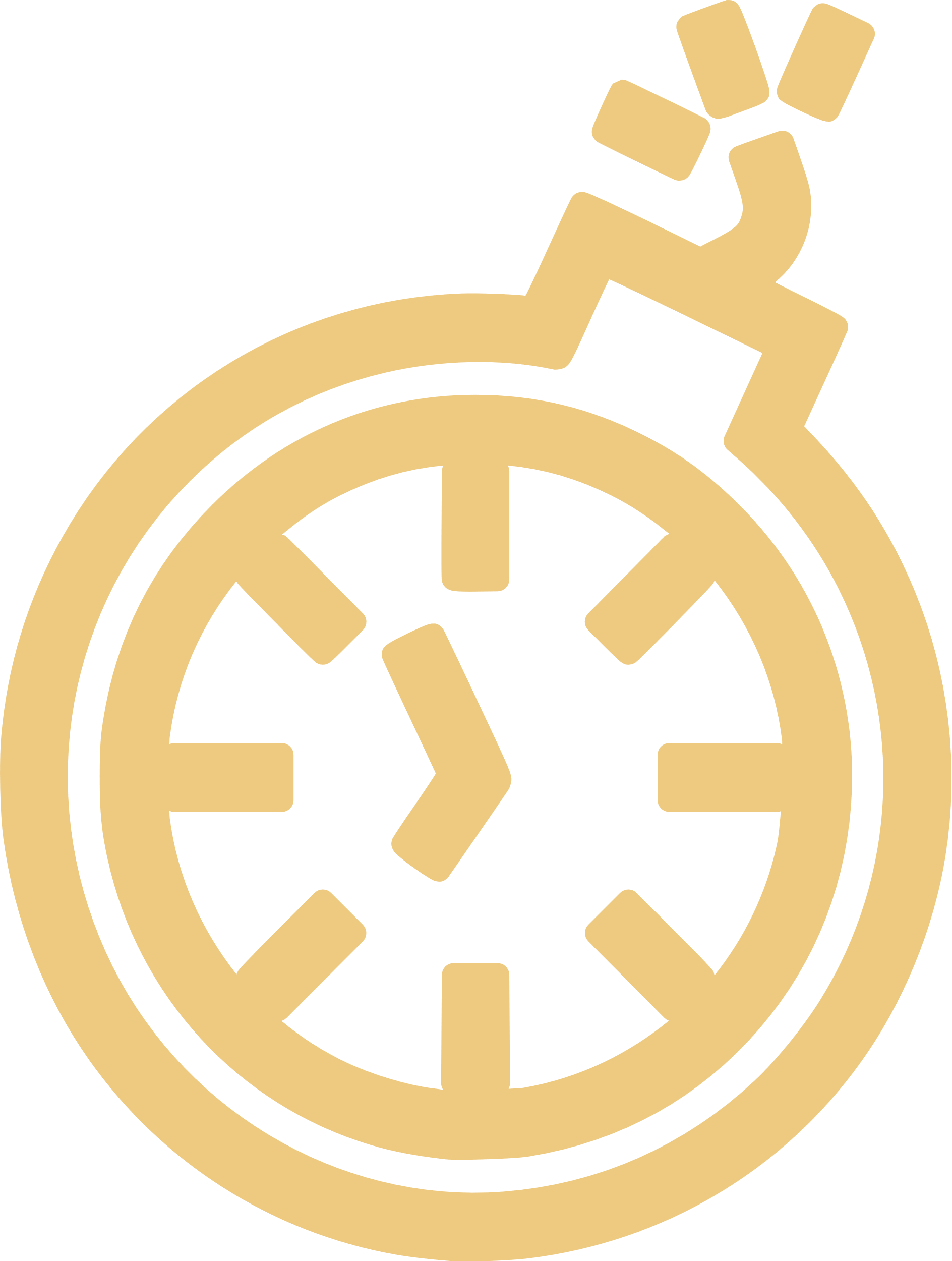 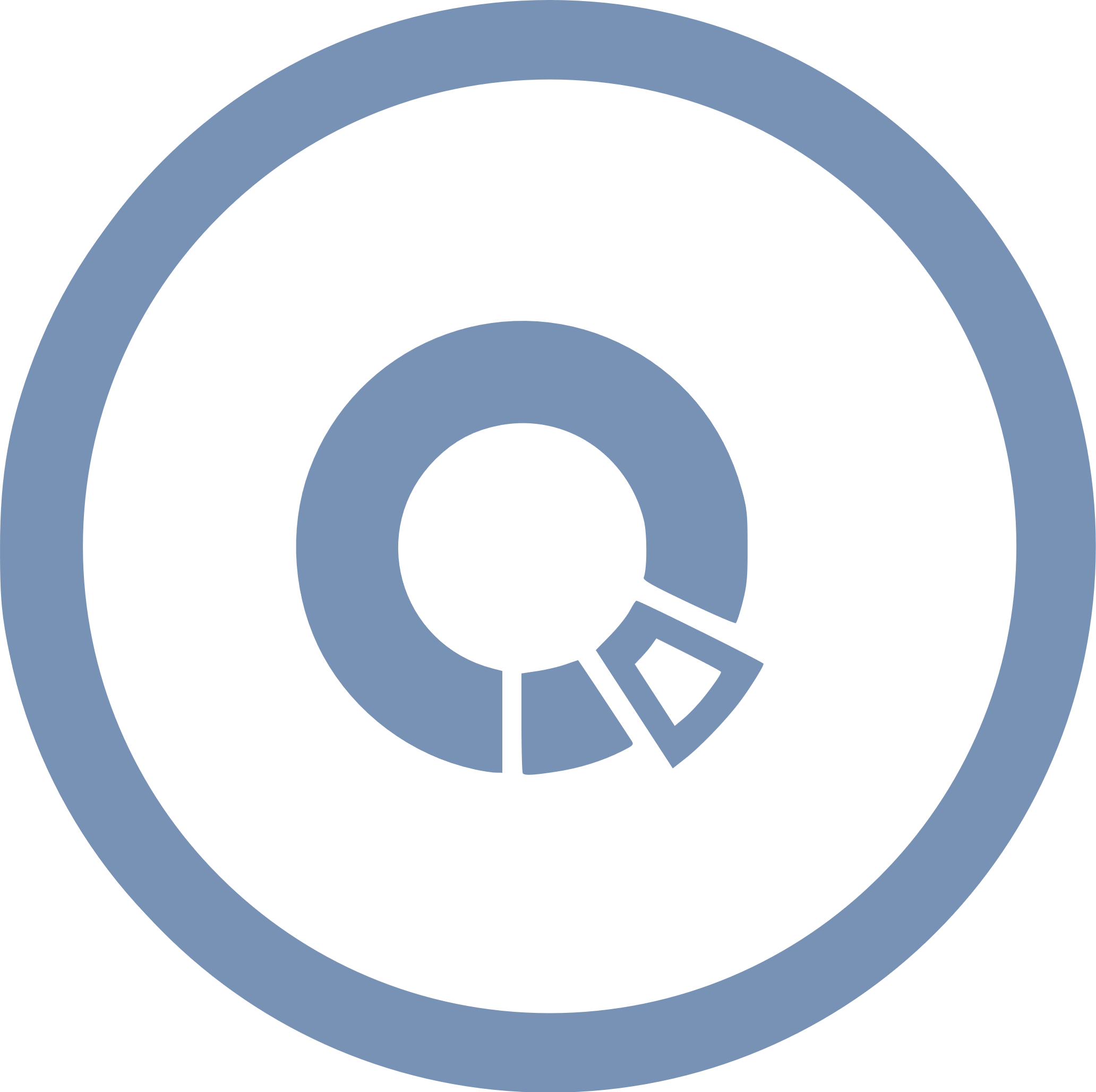 GOAL
AREA
ACTIONS
DEADLINE
© TemplateLab.com